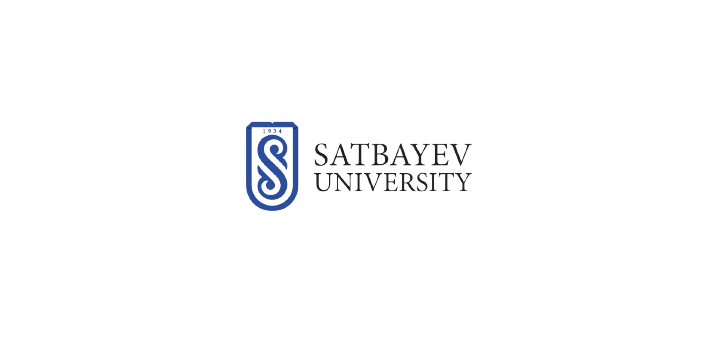 Қ.И. Сәтбаев атындағы Қазақ ұлттық техникалық зерттеу университеті
Оптикалық бағыттаушы орталар және ТОБЖ пассивті компоненттері
ЛЕКЦИЯ №4
Оптикалық байланыс желілерінің электродинамика негіздері
Алматы 2022 ж
Мазмұны
3
4.1. Толық көрініс
4
4.1. Толық көрініс
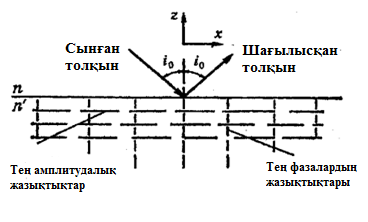 3
4.1. Толық көрініс
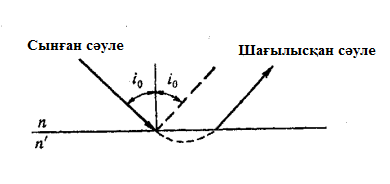 Осылайша, шағылысу коэффициенттері екі толқын поляризациясы үшін бірлікке тең. Сондықтан бұл құбылыс толық шағылысу деп аталады. Шағылған (және сынған) толқындардың фазасы күрт өзгеріске ұшырайды. Шағылған толқындардың фазалық секірулерін анықтау мен (4.12), (4.13) қатынастары. Шағылған толқындар фазасының өзгеруі толқын энергиясының ортаның дәл бетінде шағылыспай, екінші ортаға еніп, екінші ортада белгілі бір қисық траекторияны сипаттағаннан кейін ғана қайтадан бірінші ортаға қайта оралуымен байланысты. Рефлексия интерфейстің астында орналасқан қандай да бір ойдан шығарылған жазықтықтан орын алады.
4.2-сурет. Толық ішкі шағылу кезіндегі сәуленің бойлық жылжуы.
 
Энергия екінші ортаға түсетіндіктен, жарық сәулесі бойлық ығысуды бастан кешіреді (4.2-сурет). Толық шағылу кезіндегі сәулелердің бойлық жылжуы әртүрлі поляризациялар үшін әртүрлі болады. Бұл толық шағылысу кезінде жарық сәулелерінің бөлінуіне әкеледі. Ерікті поляризация шоғының түсу жазықтығына перпендикуляр және параллель поляризациясы бар сәулелерге бөлінуі диэлектрлік жазық толқын өткізгіштерде TE және TM толқындарының нақты бөлінуінде көрінеді.
       Толық шағылу кезінде жарық сәулелерінің белгілі бойлық орын ауыстыруымен қатар, алғаш рет Ф.И.Федоров зерттеп, «Федоров ауысымы» деп атап кеткен бүйірлік ығысу да болуы мүмкін.
3
4.2. Анизотропты және гиротропты жағдайда жарықтың таралуы орталары
ε1, ε2, ε3 меншікті мәндері ε тензорының бас мәндері деп аталады. Орташа сингониялардың оптикалық бір осьті кристалдарында ε1 = ε2 = ε0, ε3 = εe орнатуға болады. Бұл тек екі тәуелсіз параметр бар дегенді білдіреді. Ромбтық, моноклиникалық және триклиндік сингониялардың кристалдарында мәндер әртүрлі.
Егер кристалдық орта жарықты жұтып немесе күшейтсе, онда өткізгіштік тензоры күрделі болады. Мұндай тензорды диагональды түрге дейін тек орташа және ромбтық сингониялардың жоғары симметриялық кристалдары үшін келтіруге болады.
3
4.2. Анизотропты және гиротропты жағдайда жарықтың таралуы орталары
3
4.2. Анизотропты және гиротропты жағдайда жарықтың таралуы орталары
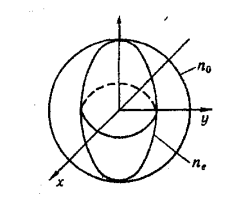 4.3-сурет. Теріс кристалдар Френелінің сыну көрсеткіштерінің беті (ne < n0)
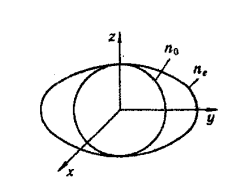 4.4-сурет. Оң кристалдар Френелінің сыну көрсеткіштерінің беті 
(ne > n0)
3
4.2. Анизотропты және гиротропты жағдайда жарықтың таралуы орталары
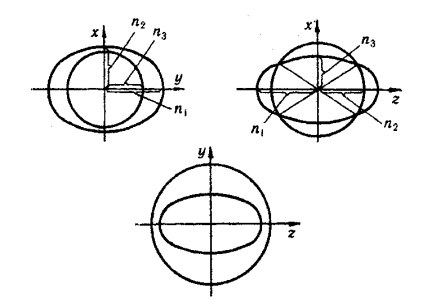 4.5-сурет. Френельдің сыну көрсеткіштерінің екі жолақты бетінің негізгі бөлімдері

Екі осьті кристалдар өткізгіштіктің әртүрлі негізгі мәндері мен сәйкесінше сыну көрсеткіштерінің әртүрлі негізгі мәндері бар. n1 > n2 > n3 деп есептейік. Бұл жағдайда r = nn радиус векторының ұштарының нүктелерінің локусы бір осьті кристалдарға қарағанда екі парақты сыну көрсеткішінің бетін құрайды. Бұл беттің негізгі кесінділері ғана шеңбер және эллипс түрінде болады (4.5-сурет).
Осы уақытқа дейін гиротропты емес кристалдар қарастырылды. Бірақ гиротропты кристалдар интеграцияланған оптикада да қолданылады. Сондықтан мұндай кристалдардың қасиеттерін қысқаша қарастырамыз. Алдымен «гиротропия» ұғымының өзін түсіндіріп көрейік. Көбінесе гиротропия деп сызықтық поляризацияланған жарықтың поляризация жазықтығының айналуынан тұратын табиғи оптикалық белсенділік түсініледі. Сондай-ақ магнит өрісінің әсерінен поляризация жазықтығының мәжбүрлі айналуы бар. Бұл құбылыс Фарадей эффектісі деп аталады және дәл осы құбылыс оптикалық толқын өткізгіштерде жарық сәулесін басқаратын элементтерді жасау үшін қолданылады.
3
4.2. Анизотропты және гиротропты жағдайда жарықтың таралуы орталары
12
4.3. Бақылау сұрақтары
1.Толық шағылысу құбылысы қай кезде байқалады?
2.Жарықтың критикалық бұрыштан үлкен түсу бұрыштарында не болады?
3.Сынған толқын дегеніміз не?
4.Шағылған толқындар фазасының өзгеруінің себебі неде?
5.Федоровтың ауысымы қандай?
6.Ортаның анизотропиясы жазық толқындардың 
кристалдарда таралуына қалай әсер етеді?
7. Гиротропты орта дегеніміз не?
8.Бір осьті кристалдар дегеніміз не?
9.Қос осьті кристалдар дегеніміз не?
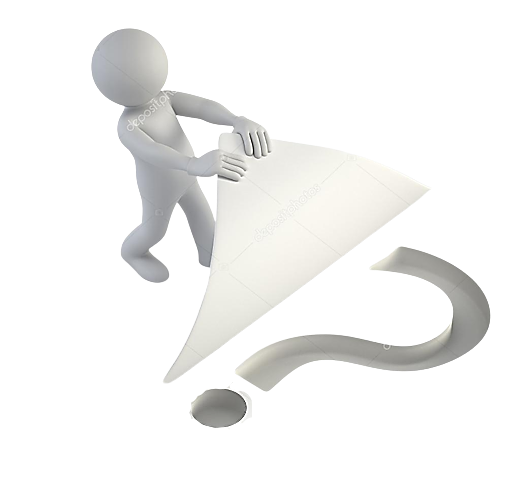